How a Bill Becomes a Law
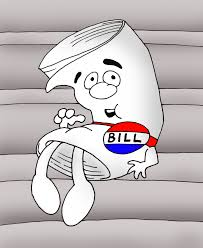 About 25,000 bills are introduced in each term of Congress, but only 10 percent become law. These are the steps in the law-making process. A bill may begin in either the House or the Senate except for money bills, which must be introduced in the House.
Draft a Bill
 Executive Branch, and even outside groups can draft (write or draw up) bills.
2. Introduced in House
 Representative introduces the bill in the House. Only members can introduce bills.
3. Sent to Committee
 The Speaker of the House sends the bill to a committee.
4. Committee Action 
Most bills die here. The committee may pigeonhole, table, amend, or vote on the bill. If bill passes, it goes to Rules Committee.
5. Rules Committee
 It decides the rules for debate, and when the bill will come up for debate.
6. Floor Action 
House debates the bill, and may add amendments. If a majority votes in favor of the bill, it goes to the Senate.
7. Introduced in Senate 
A Senator introduces the bill, which is sent to a committee.
8. Committee Action 
Same procedure as in the House. If the committee majority votes for the bill, it goes to the whole Senate.
9. Bill Called Up 
Majority floor leader decides when the whole Senate will consider the bill.
10. Floor Action 
The Bill is debated, and amendments may be added. If a majority votes in favor of the bill, it is returned to the House.
11. Conference Committee 
If the House rejects any of the changes, the bill goes to a conference committee of members from both houses. It works out a compromise.
12. Vote on Compromise 
Both houses must approve changes made by the conference committee. If approved, the bill goes to the president.
13. Presidential Action 
The president may sign (approve) the bill or veto (reject) it. If approved, it becomes law.
14. Vote to Override 
If the president vetoes the bill, it can still become law if two thirds of both houses vote to override the veto.